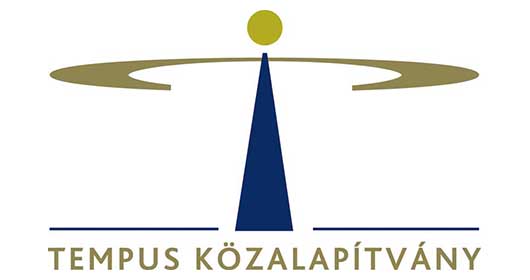 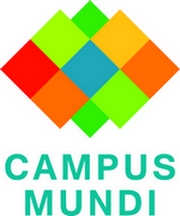 CaMpus MundiRövid tanulmányút Szakértői bírálati felkészítő2016. május 20.
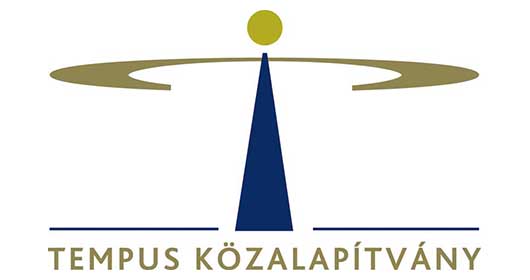 Campus Mundi projekt
Campus Mundi:
Kinyílik a világ!
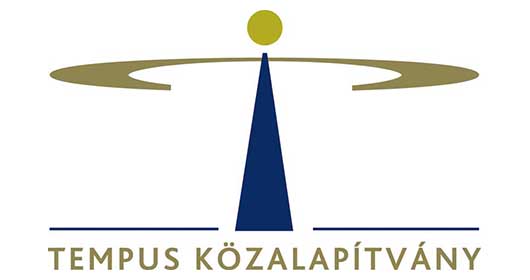 Campus Mundi projekt
Campus Mundi
felsőoktatási mobilitási és nemzetköziesítési program
Hallgatói mobilitás:
Részképzés
Szakmai gyakorlat
Rövid tanulmányút

Felsőoktatási intézmények nemzetköziesítése
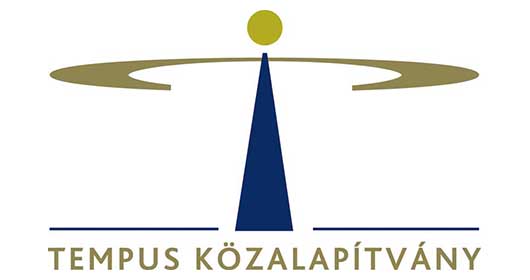 Campus Mundi projekt (2016–2021)
Ösztöndíjazás: összesen 9.080 fő, költségvetés: 7.174.000 e Ft
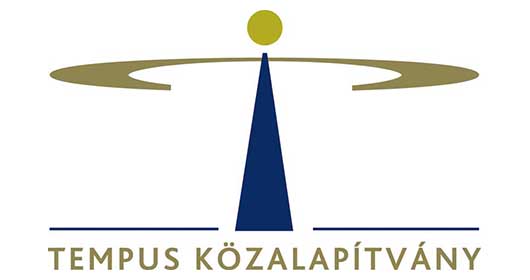 Campus Mundi
Részképzés
A felsőoktatási intézmény meglévő partnerkapcsolatai alapján
3–5 hónap időtartam (indokolt esetben lehet 12 hónap)
Aktív hallgatói jogviszony
Kiegészítő pályázati lehetőségek (Szociális kiegészítő ösztöndíj; Tartósan betegek vagy fogyatékkal élők kiegészítő támogatása)
Szakmai gyakorlat
A hallgató keres fogadó céget, szervezetet
2–5 hónap időtartam
Min. heti 30 óra teljesítendő
A jelenlegi tanulmányokhoz szorosan kötődő tevékenység
Aktív hallgatói jogviszony
Kiegészítő pályázati lehetőségek
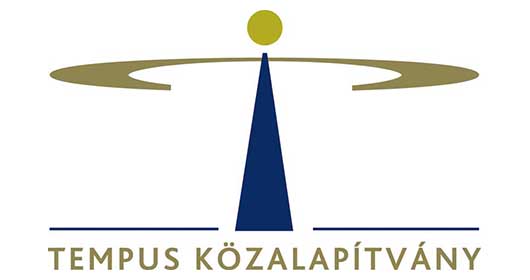 Campus Mundi
Részképzés és szakmai gyakorlat – ösztöndíjösszegek
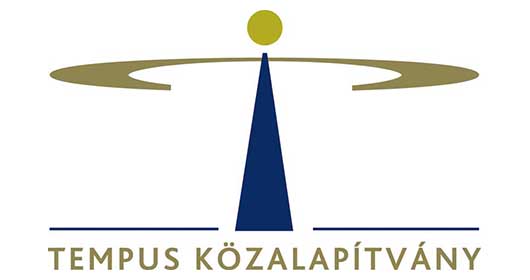 Campus Mundi
Rövid tanulmányút
A jelenlegi tanulmányokhoz szorosan kötődő tevékenység: kutatás, konferencia, nyári egyetem, szakmai tanulmányút stb.
Fogadó intézményt, szervezetet a hallgató keres
Időtartam: 2–90 nap 
Aktív hallgatói jogviszony – kivéve doktorjelöltek
Ösztöndíj: napi összeg, sávosan csökken a napi ráta
Ötször nyerhető el
Kiegészítő pályázati lehetőség: Útiköltség - támogatás
1000 km-nél távolabbi kiutazáshoz útiköltség-támogatás igényelhető (képzési helyszínek közötti távolság)
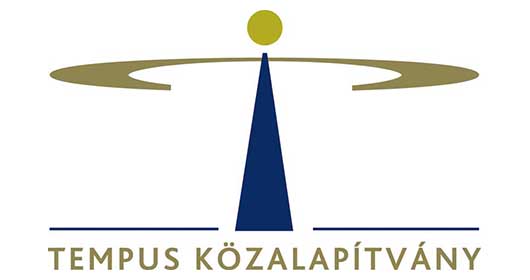 Campus Mundi projekt
Rövid tanulmányút - ösztöndíjösszegek
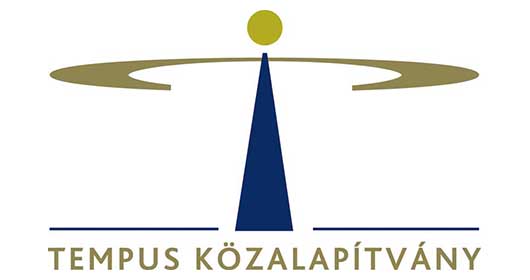 Campus Mundi projekt
Rövid tanulmányút, útiköltség-támogatás összegei
(hazai és külföldi képzési helyszín közötti távolság)
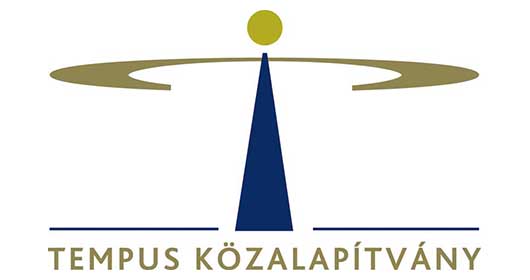 Campus Mundi
CM pályázati határidők
Részképzés:
Tavaszi forduló:	2016. március 20. (2016/2017. tanévre)
Őszi forduló:	2016. szeptember 20. (2016/2017/2. félévre)

Szakmai gyakorlat és rövid tanulmányút:
Tavaszi forduló:	2016. április10. (2016/2017. tanévre)
Őszi forduló:	2016. október 20. (2016/2017/2. félévre)

Legkorábbi kezdő időpont: 2016. június 1. 
Támogatható időszak vége: 2017. szeptember 30.
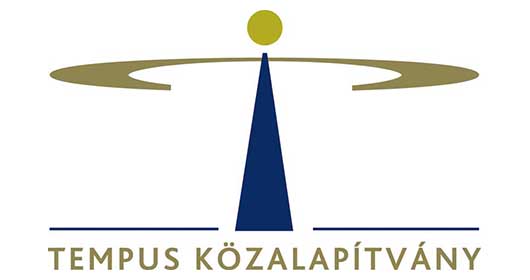 Campus Mundi
Pályázat beadása
Pályázati felület: www.scholarship.hu 
Csatolandó mellékletek: 
Szaktanári ajánlás és intézményi jóváhagyás 
Tanulmányi Osztály által kiadott Törzslap 
Motivációs levél és tanulmányi terv / munkaterv 
Szakmai gyakorlat és rövid tanulmányút esetén fogadólevél 
A munkanyelv/munkanyelvek megfelelő ismeretét igazoló dokumentum
Díjak, publikációk, kutatási tevékenység igazolása (OTDK vagy TDK helyezés és különdíj, nemzetközi versenyen elért helyezés, publikációs lista, kutatási tevékenység igazolása)
 Közéleti önkéntes tevékenység igazolása
Kinyomtatott, aláírt, feltöltött pályázati adatlap.
Egyéb, a pályázat szempontjából fontosnak tartott dokumentumok
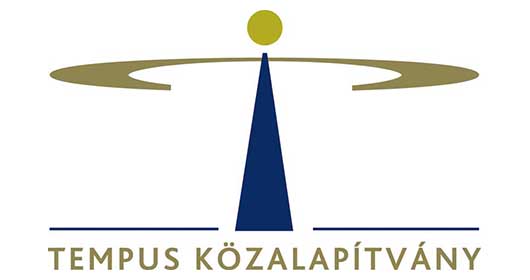 Campus Mundi
Bírálat
Részképzés és szakmai gyakorlat:
Formai bírálat: felsőoktatási intézmény
Szakmai bírálat: felsőoktatási intézmény

Rövid tanulmányút:
Formai bírálat: Tempus Közalapítvány
Szakmai bírálat: TKA, kutatás esetén szakértők felkérése
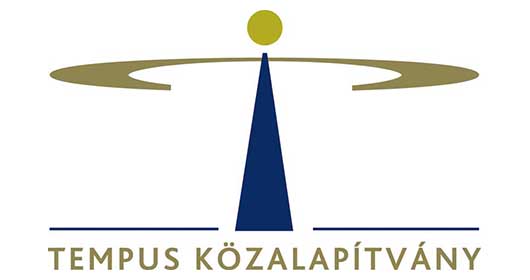 Campus Mundi
Szerződéskötés, ösztöndíj utalása
Országos ranglista kialakítása
TKA Kuratórium döntése: ~ a beadási határidőt követő 2 hónapon belül
Támogatási szerződések megkötése: ~+2 hét
Ösztöndíj utalása: ~+2 hét
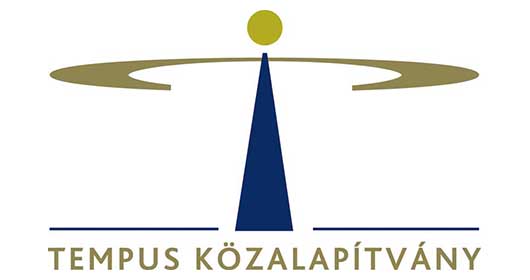 CAMPUS MUNDI
 RÖVID TANULMÁNYÚT
Bírálati szempontok
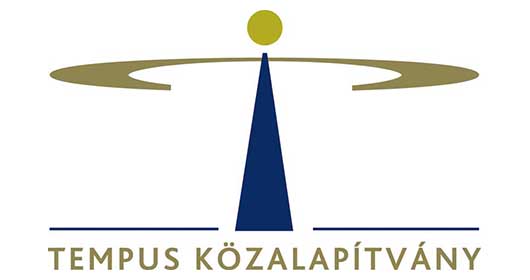 Rövid tanulmányút bírálata
Értékelési szempontok
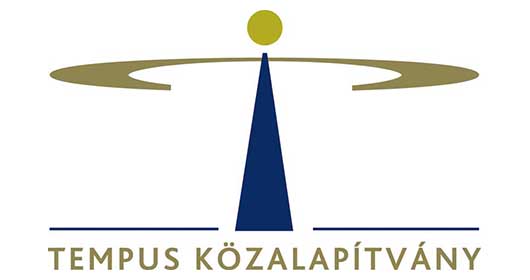 Rövid tanulmányút bírálata
Formai bírálat
Törzslap alapján ellenőrizzük a pályázó adatait
Csatolt mellékletek
Összesített korrigált kreditindex és szakátlag viszonya (PhD hallgatóknál nincs)
Munkanyelv ismerete (C1- C2 szintű nyelvtudás plusz pont)
Fogadólevél
Promóciós tevékenység vállalása 
Korábbi mobilitás hiánya 
Státusz beállítása:
Formai hibás / Belső bírálatra / Külső bírálatra
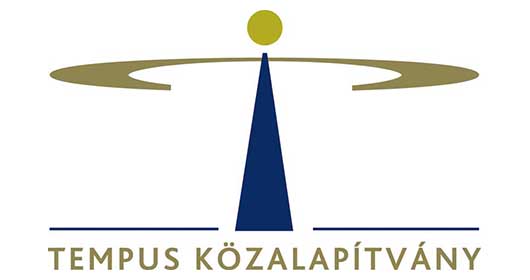 Rövid tanulmányút bírálata
Külső szakértői bírálat
3 szempont alapján:
1. Motiváció és munkaterv minősége és tartalma
2. A szakos tanulmányokhoz kapcsolódó, kiemelkedő tudományos munka vagy művészeti/sporttevékenység
3. Közéleti, önkéntes tevékenység

Pontszám és indoklás
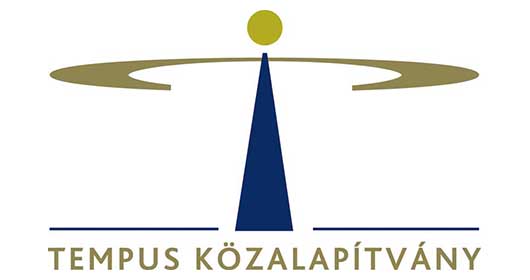 Rövid tanulmányút bírálata
Motiváció és munkaterv minősége és tartalma
Max. 30 pont
Ne legyenek köztes pontok
0 pont: a motiváció nem tartalmaz konkrétumokat, nincsenek szakmai célok meghatározva; 
5 pont: átlagosan megfogalmazott, kevés konkrétumot és szakmai célt (teljesítendő képzés, kurzusok, modulok, tanegységek, kutatási terv, konferencia előadás, stb.) tartalmazó munkaterv; 
10 pont: átlagosan megfogalmazott, céljaiban általános, de a munkaterv tartalmaz konkrétumot (teljesítendő képzés, kurzusok, modulok, tanegységek, kutatási terv, konferencia előadás, stb. és ezek beszámítása), összességében ígéretes elképzelés; 
20 pont: átgondolt, tartalmas motiváció és munkaterv, megfogalmazásában és a szakmai célok (teljesítendő képzés, kurzusok, modulok, tanegységek, kutatási terv, konferencia előadás, stb. és ezek beszámítása) meghatározásában igényes, konkrétumokat tartalmazó munkaterv;
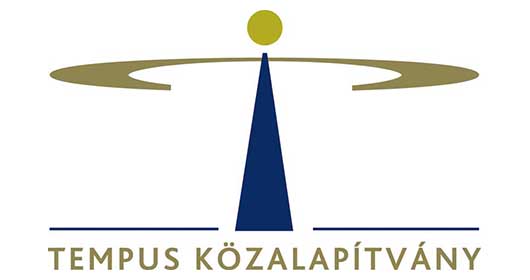 Rövid tanulmányút bírálata
25 pont: átgondolt, tartalmas motiváció, konkrét szakmai célok meghatározása a munkatervben; a szakdolgozat vagy disszertáció megírásához vagy nemzetközi tudományos konferencián történő előadáshoz szükséges a kiutazás, illetve a pályázati tevékenység konkrét kutatási eredménnyel, publikációval jár;
 
30 pont: átgondolt, tartalmas motiváció, konkrét szakmai célok meghatározása a munkatervben; a munkaterv olyan kutatási tevékenységet (is) tartalmaz, mely nemzetgazdasági, valamint az európai gazdasági térség szempontjából jelentős: - a kutatási téma különösen újszerű megközelítése vagy módszertana; - korábban nem kutatott, nagy jelentőségű eredménnyel kecsegtető kutatási téma; - a kutatás jelentősen hozzájárul a fogadó intézmény vagy szervezeti egység tudományos eredményeihez, elismertségéhez.
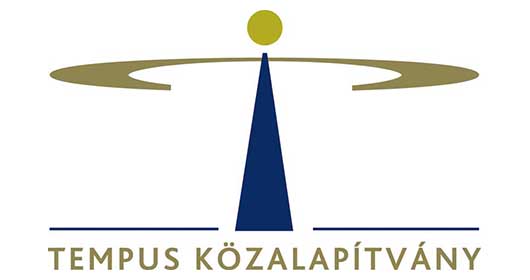 Rövid tanulmányút bírálata
A szakos tanulmányokhoz kapcsolódó, kiemelkedő tudományos munka vagy művészeti/sporttevékenység
Max. 20 pont 
Ne legyenek köztes pontok
Ellenőrizni: 
OTDK vagy TDK helyezés (oklevél)
nemzetközi szakmai konferencián előadás (oklevél, programtervben szerepel a neve, tanszék/doktori iskola igazolása)
publikációs tevékenység (publikációs lista)
nemzetközi verseny (oklevél)
kutatási tevékenység (publikációk, tanszék/doktori iskola igazolása) 
egyéb kiemelkedő tevékenység 
NYILATKOZATOK résznél az ’’Egyéb csatolandó dokumentumokat” ellenőrizni
0 pont: nincs ilyen aktivitás
10 pont: tudományos (vagy művészeti/sport-) aktivitás, igazolás a tudományos munkáról, kutatási tevékenységről vagy művészeti/sporttevékenységről
20 pont: TDK vagy OTDK helyezett (1-3.), TDK vagy OTDK különdíj, nemzetközi szakmai konferencián előadás, szakmailag elismert kiadványban publikációs tevékenység, nemzetközi szintű versenyen elért helyezés vagy különdíj
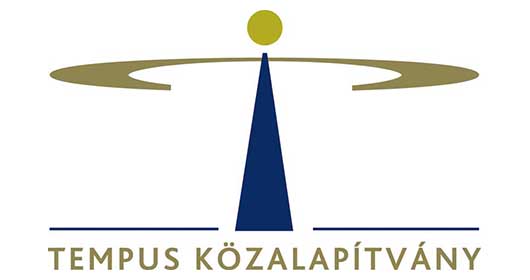 Rövid tanulmányút bírálata
Közéleti, önkéntes tevékenység
Max. 5 pont
Ne legyenek köztes pontok
Csak a szempontrendszerben felsorolt tevékenységek elfogadhatóak
Formanyomtatvány (vagy igazolás)
0 pont: ha nincs ilyen tevékenység
5 pont: külföldi hallgatók mentorálása, mobilitási órán történő előadás, HÖK, ESN, egyéb nemzetközi hallgatói szervezetben betöltött tagság
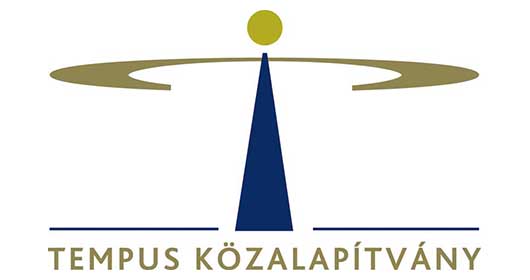 Rövid tanulmányút bírálata
Bírálati felület: www.scholarship.hu
Felhasználónevek kiküldése
Pályázatok delegálása (Tennivalóim)
Kitöltési útmutató a bírálathoz
Youtube videó a bírálatról
Értékelési határidő: 2016. június 6.
A pontszámok alapján országos rangsor
Megrendelő és kifizetés
Akivel nincs keretszerződés:
	Előkészítjük és küldjük

Akivel van keretszerződés:
	Tempus által aláírt megrendelőt küldjük
	Az aláírt megrendelőt a számlával együtt 	kérjük visszaküldeni
	Fizetési határidő: 30 nap
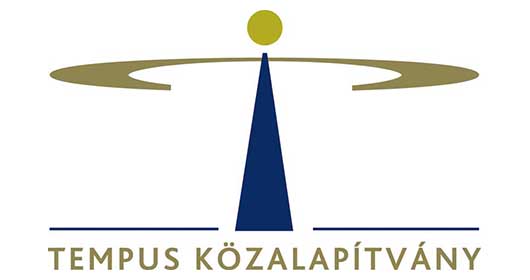 elérhetőségek
www.tka.hu – Campus Mundi
www.campusmundi.hu
E-mail: anna.szikszai@tpf.hu
Telefon: +36-1-237-1300/159-es mellék
Rövid tanulmányút pályázati felhívás
Rövid tanulmányút bírálati szempontok
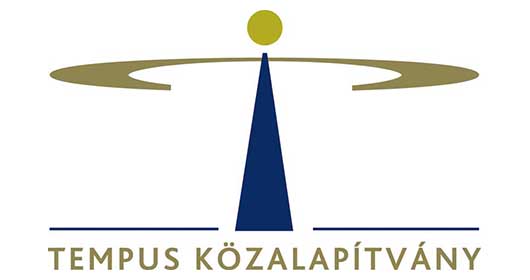 KÖSZÖNÖM A FIGYELMET!